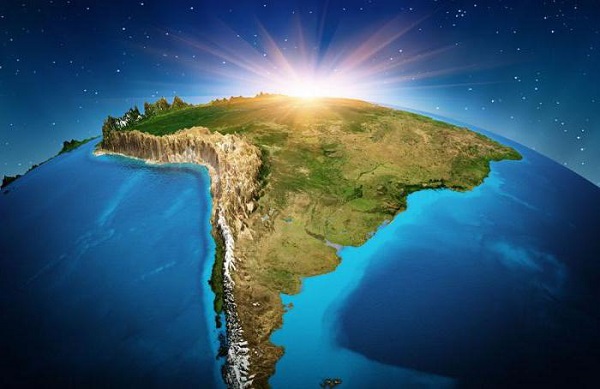 ЮЖНАЯ АМЕРИКА
Суходолова А.В.
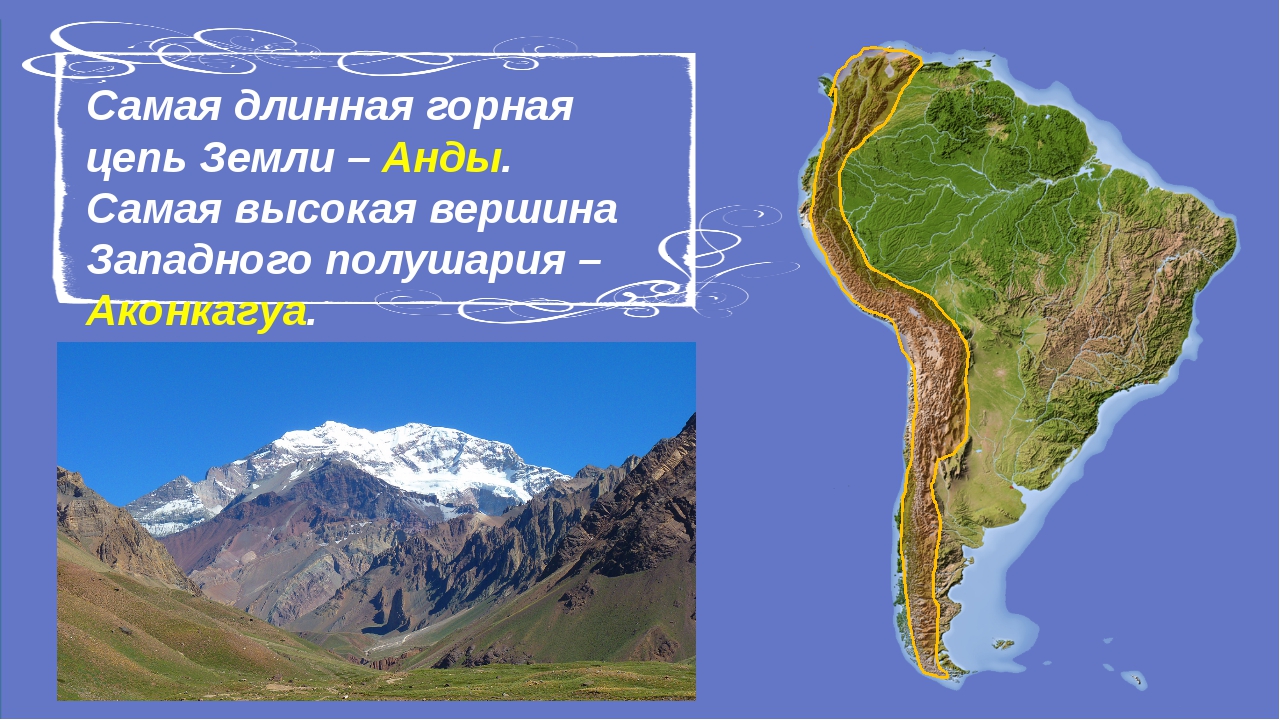 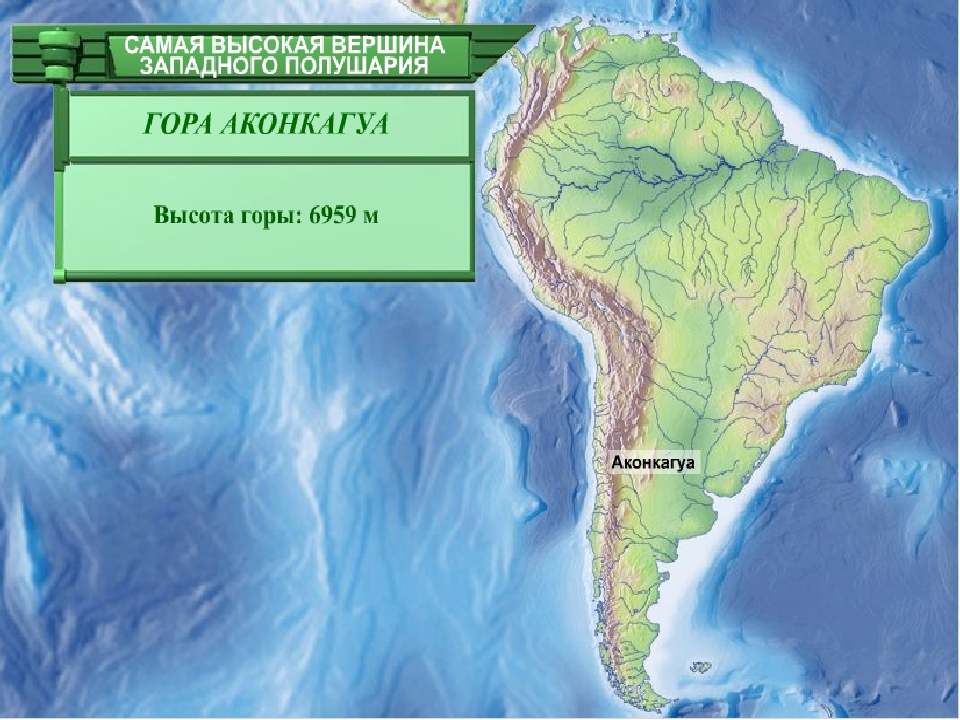 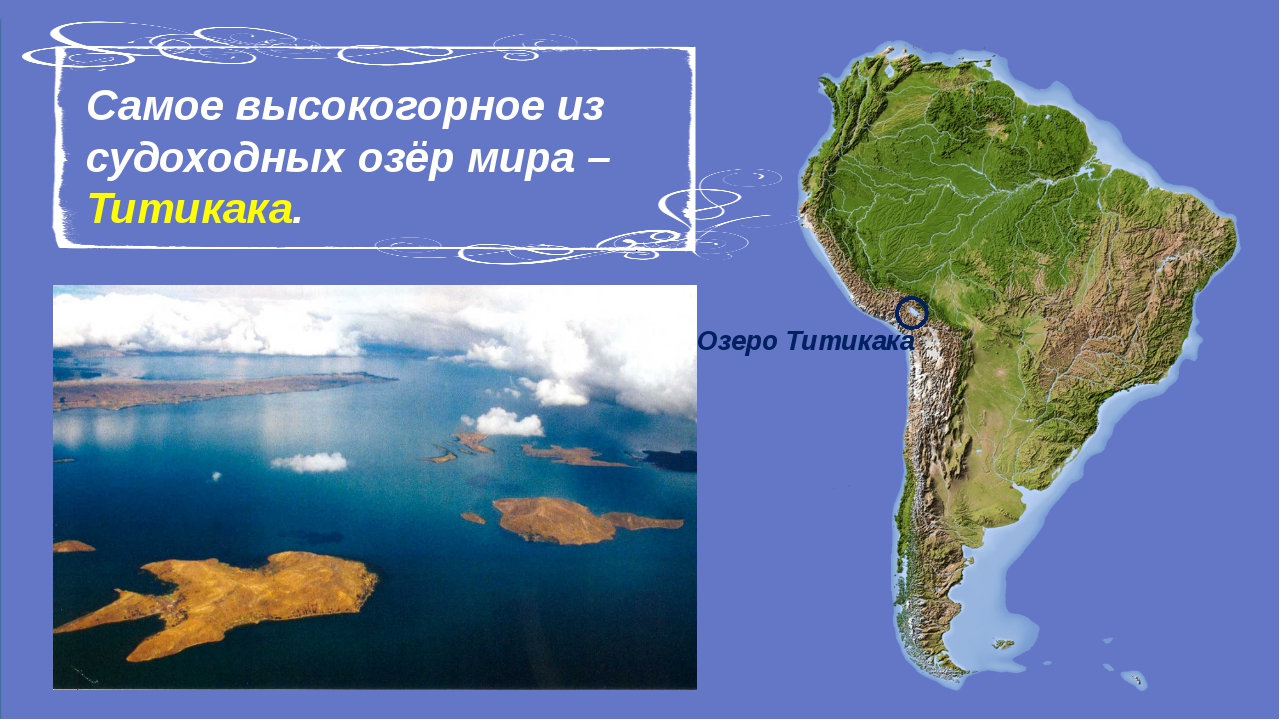 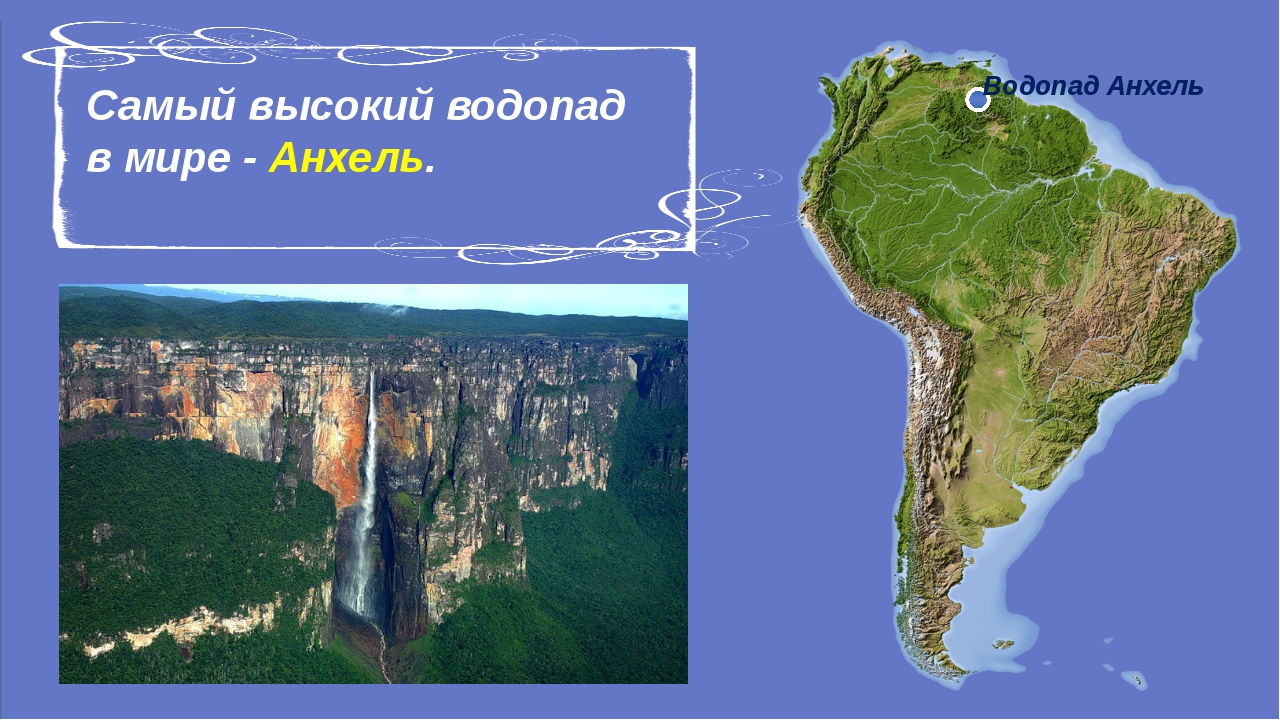 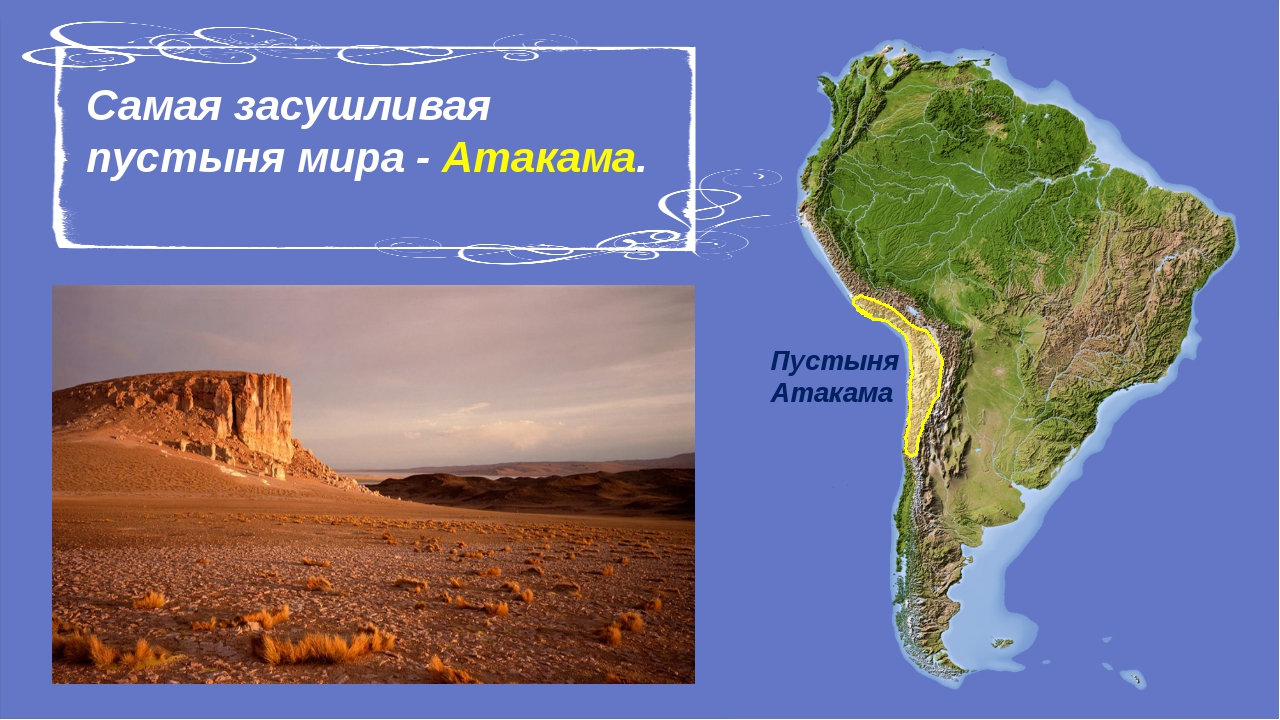 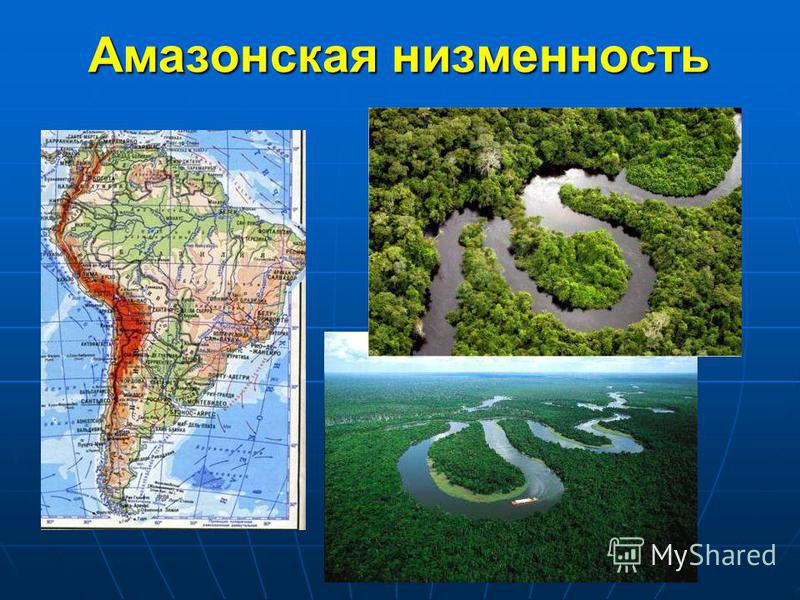 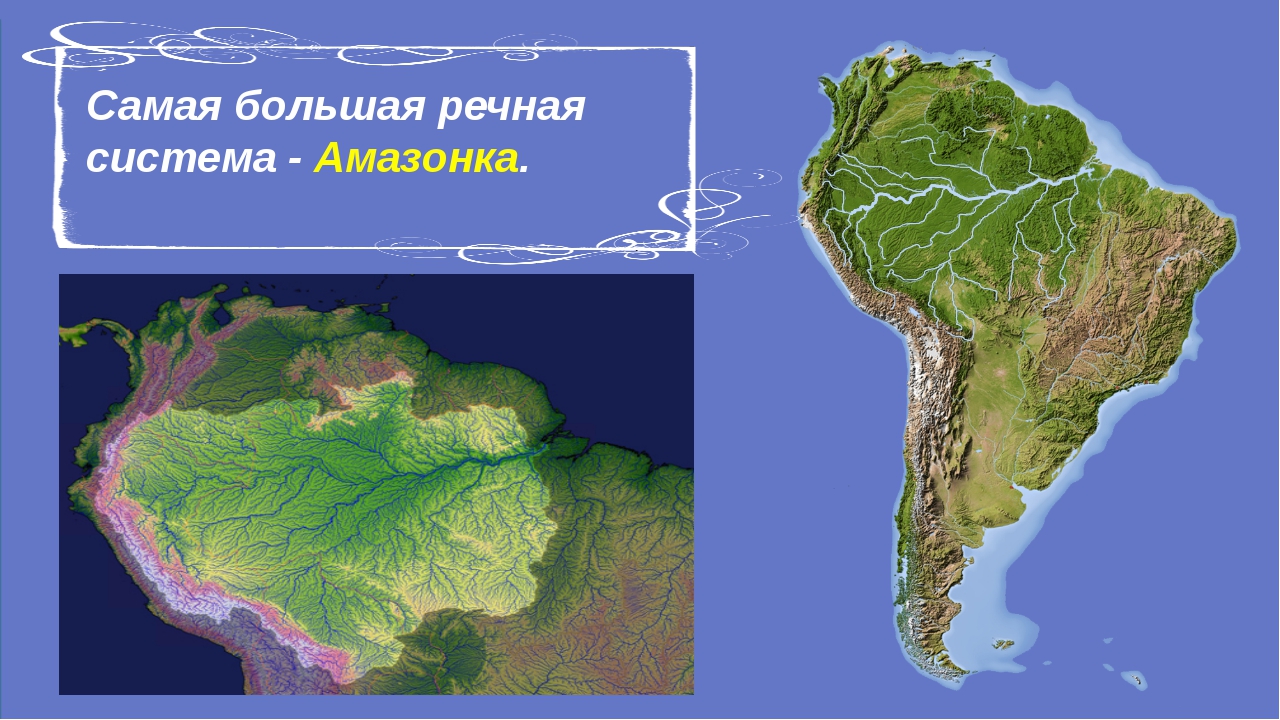 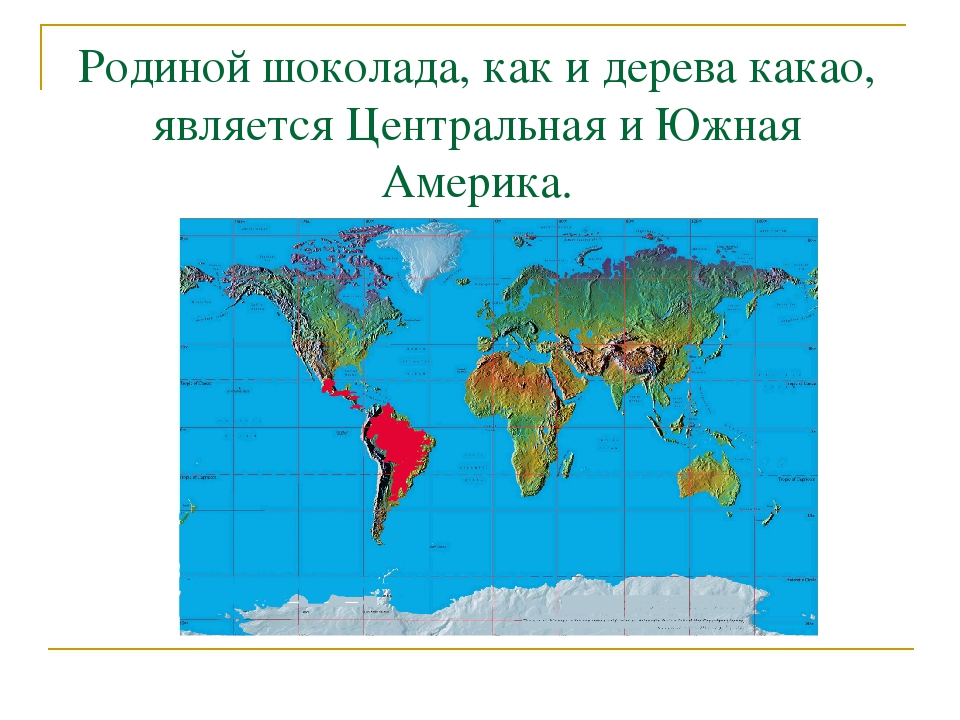 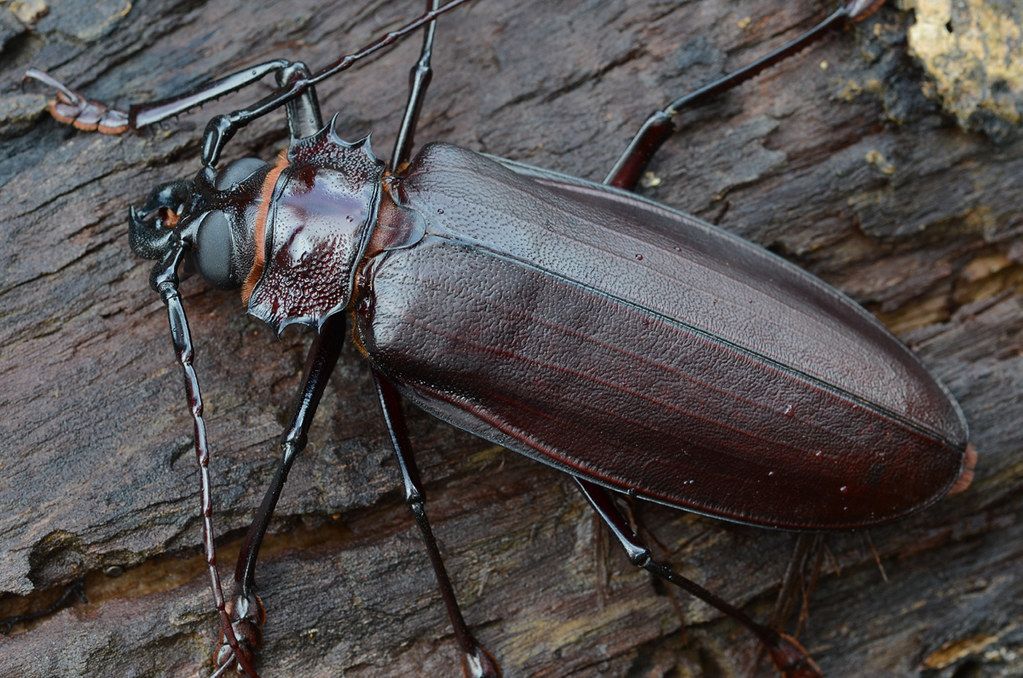 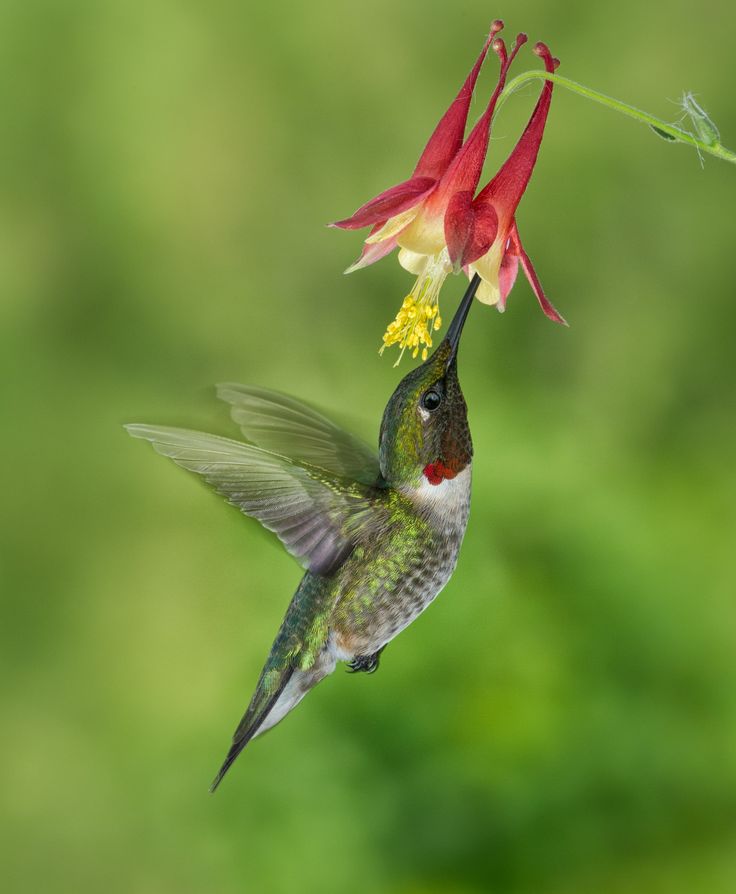 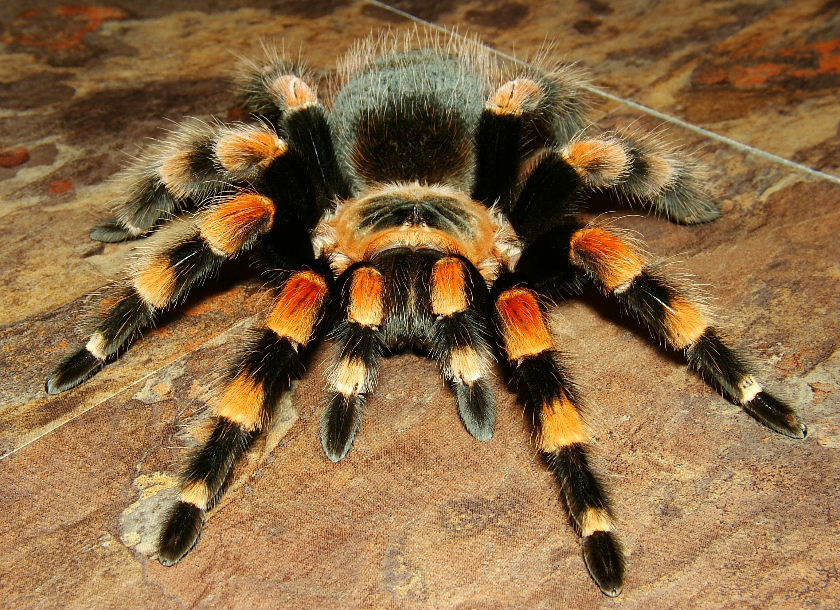 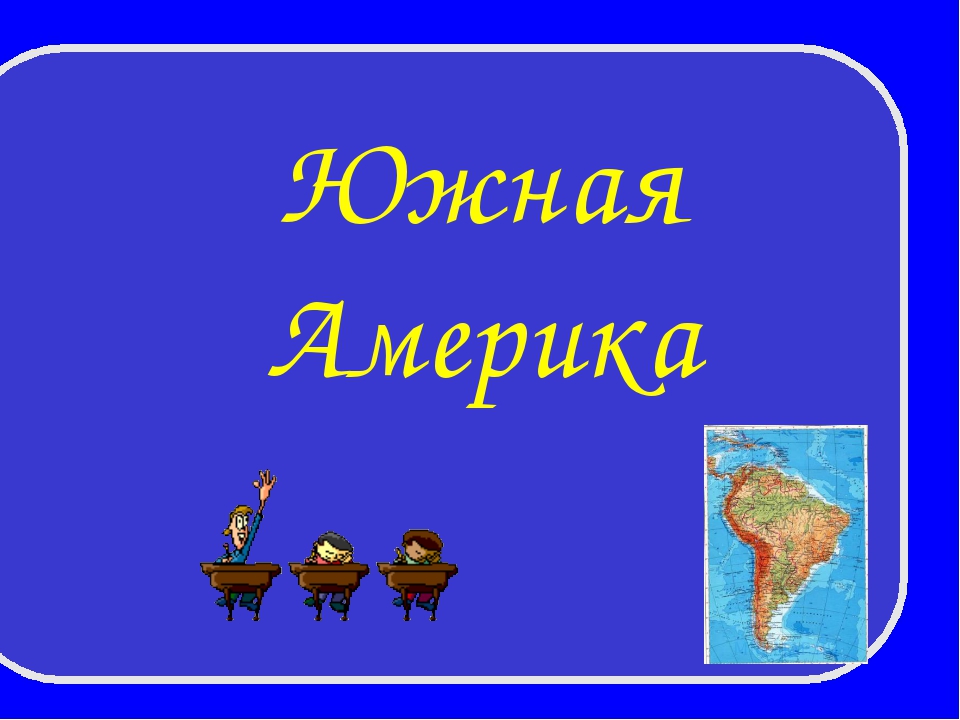 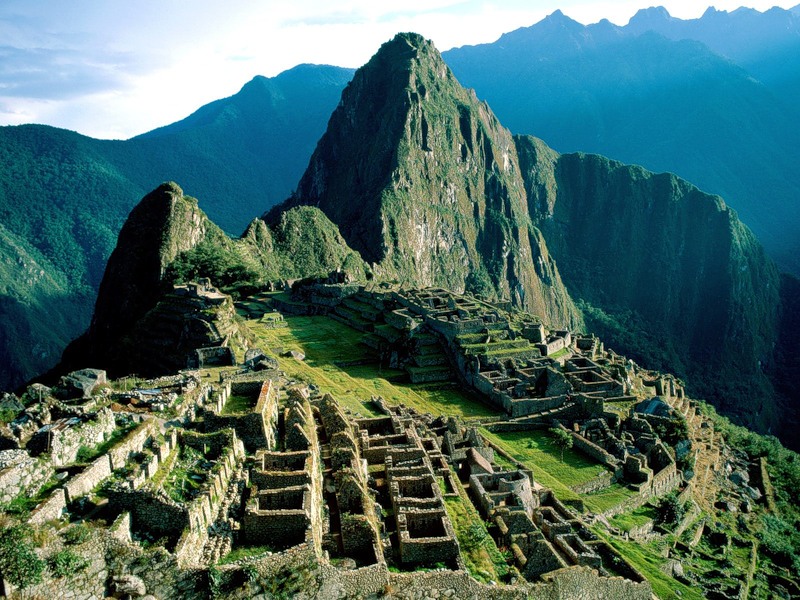 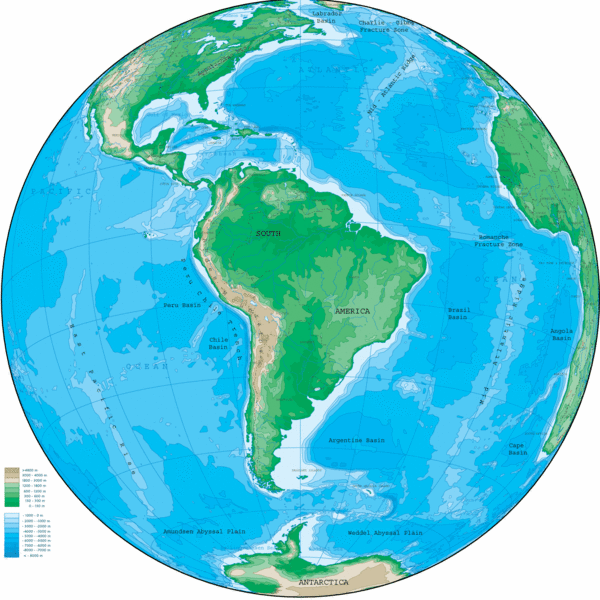 Географическое положение и история исследования            Южной Америки
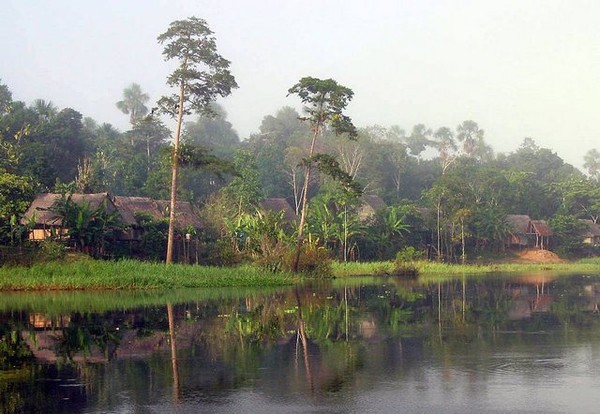 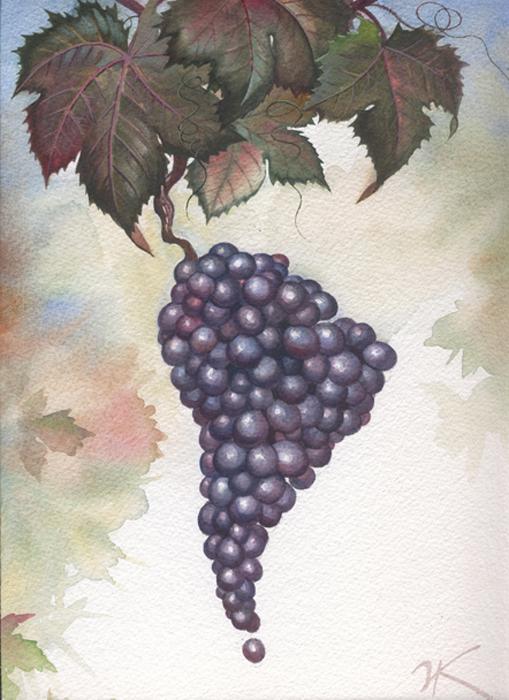 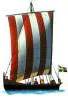 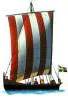 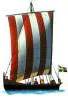 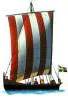 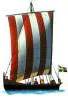 Плывем к неведомому берегу, 
   Хотим увидеть целый свет.
  Какое небо над Америкой?
  Когда наступит там рассвет?
  Как это здорово и правильно
  Что среди множества наук 
  Мы изучаем географию,
  чтоб стал понятен мир вокруг.
Цели урока:
Рассмотреть по плану географическое положение материка;
Изучить, как происходило его открытие и исследование;
Сравнить  географическое положение Южной Америки с одним из изученных материков;
Выявить, как влияет Г.П. на природу материка.
Открытие и исследование материка
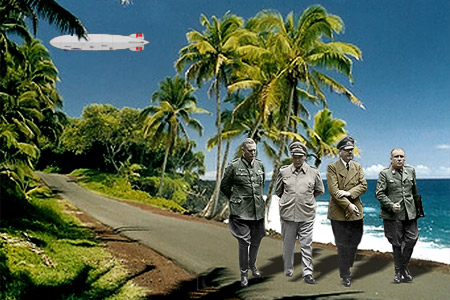 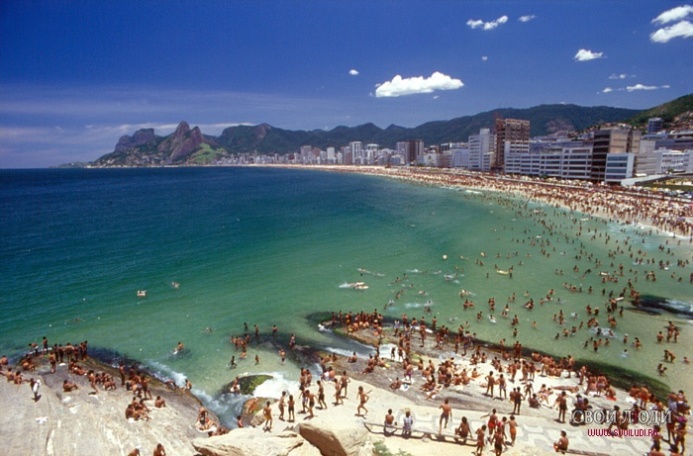 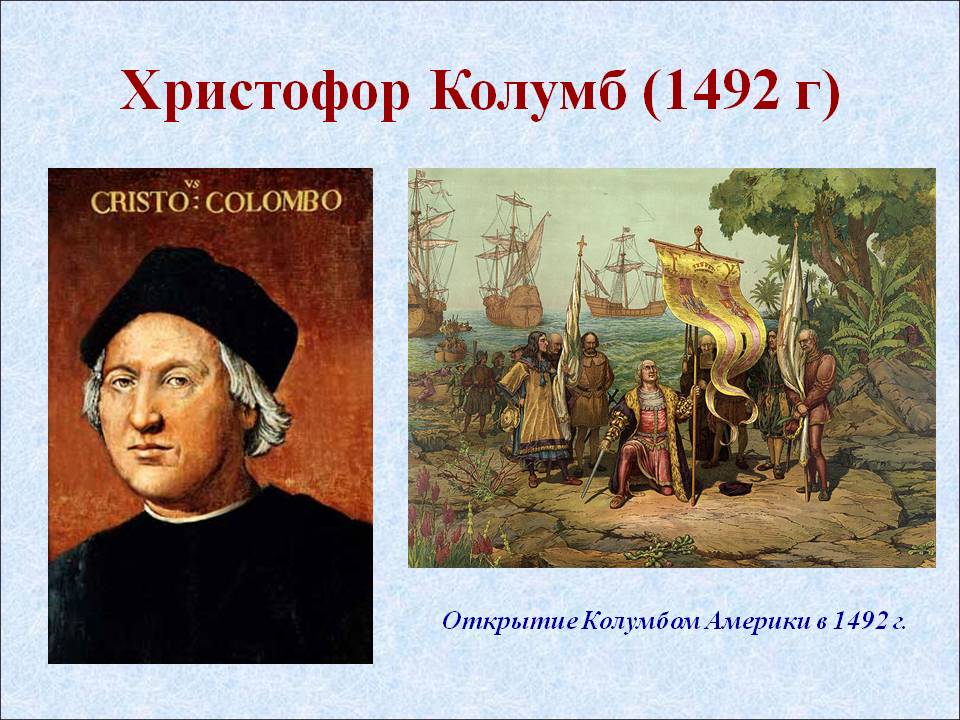 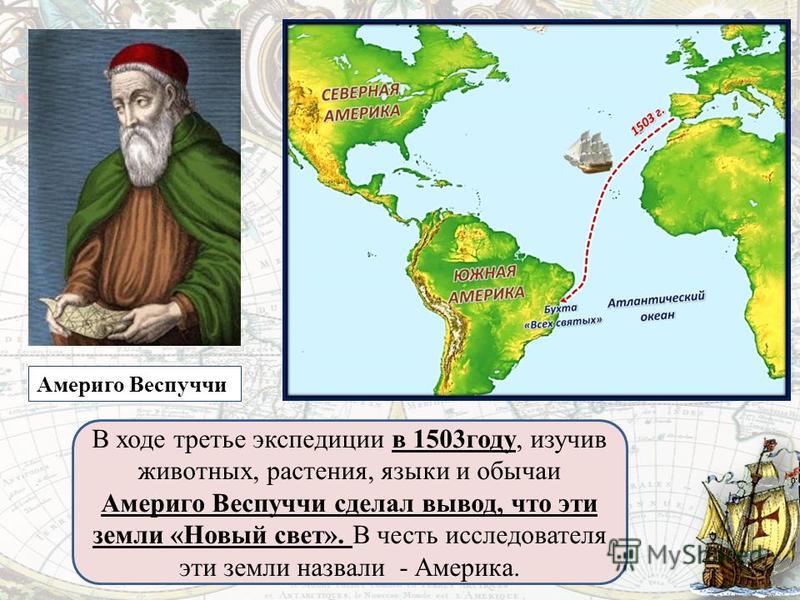 Александр Гумбольдт, 1799–1804 годы путешествий
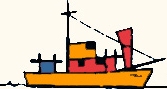 Собрал и обобщил совместно с франц. Ботаником Эме Бонпланом большой географический материал об особенностях природы Южно-Американского континента.
Обосновал идею высотной поясности на примере Анд, описал природу холодного течения у западных берегов, геологическое строение отдельных территорий.
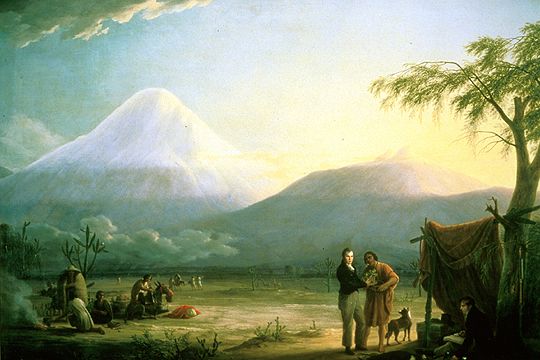 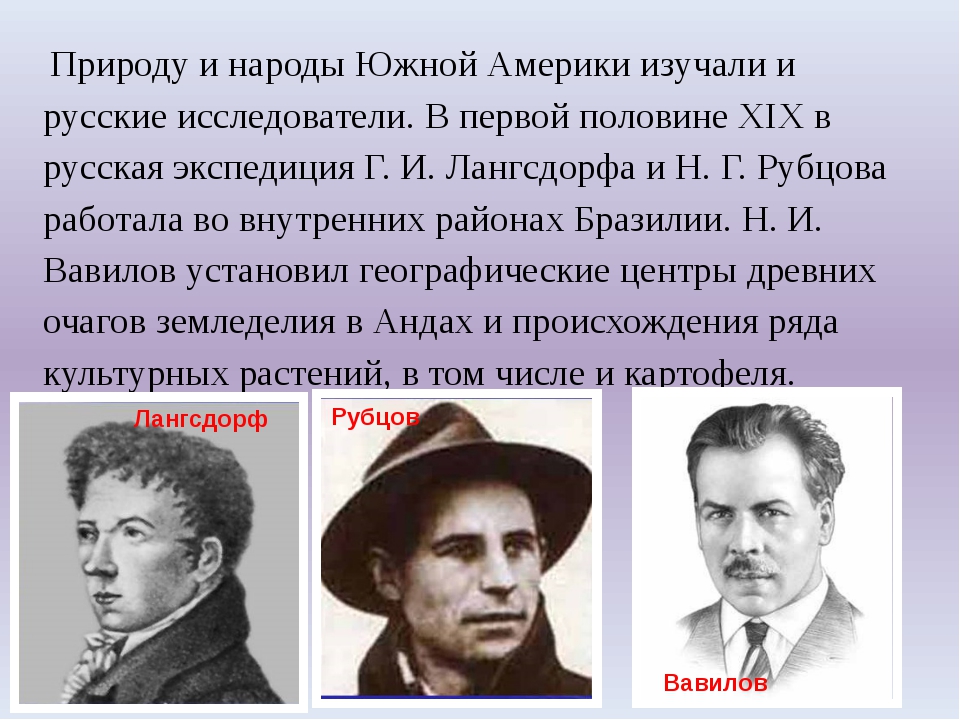 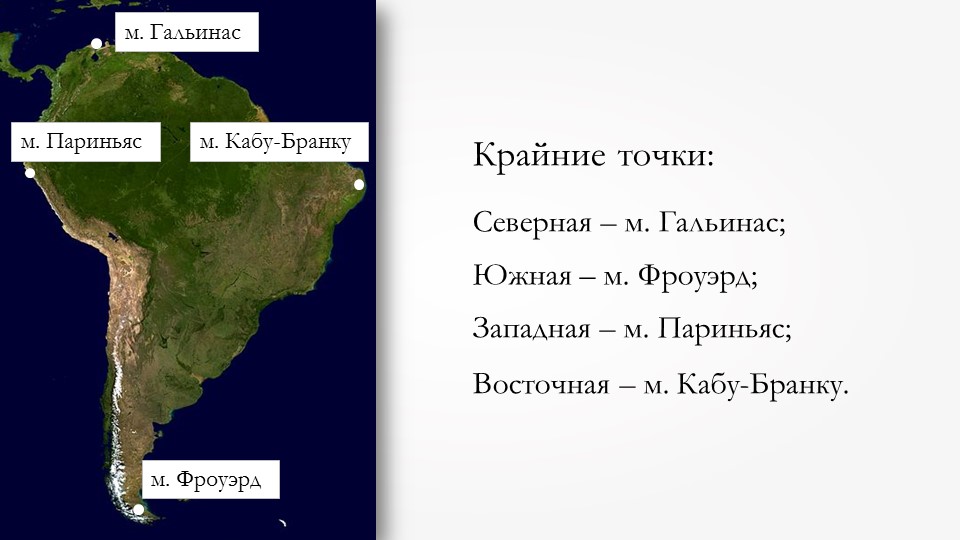 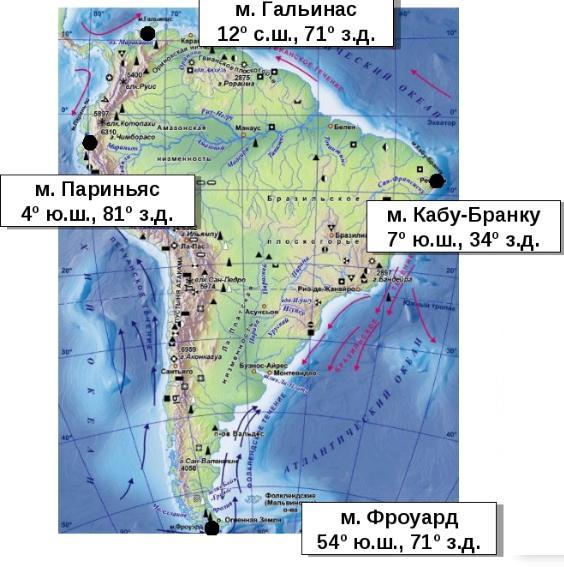 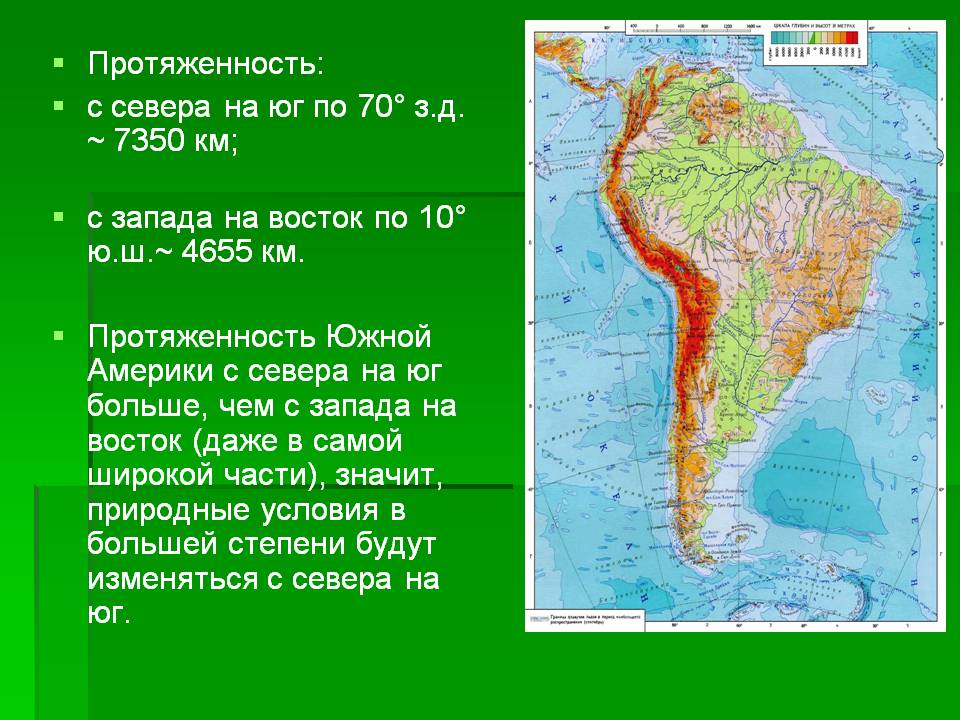 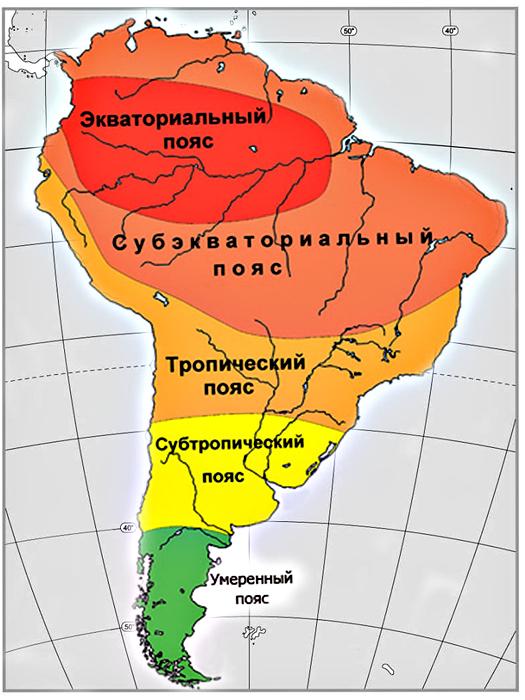 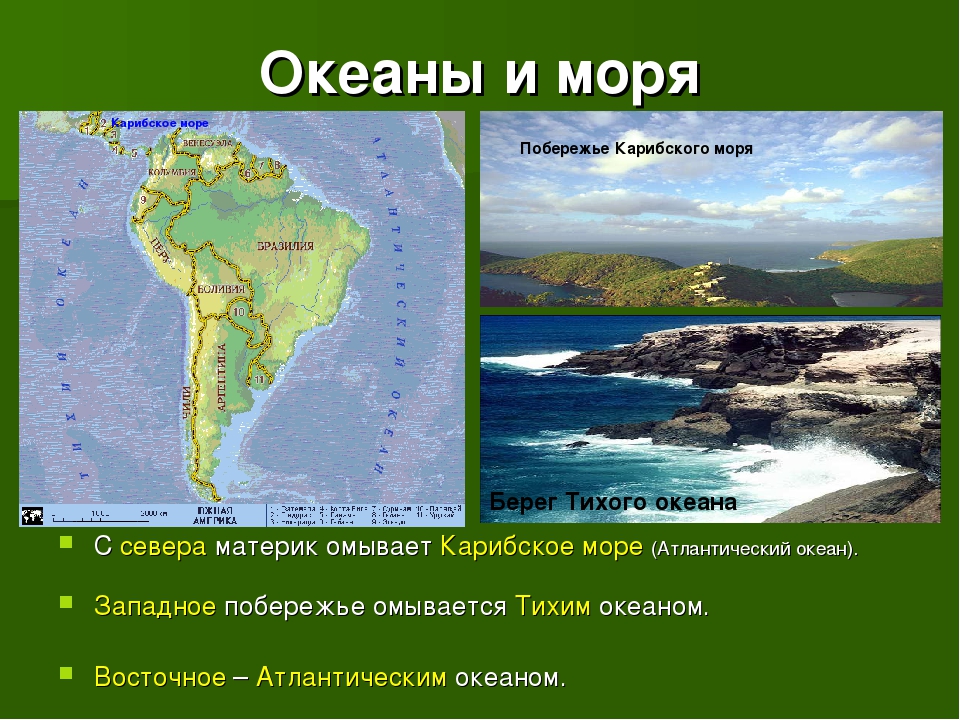 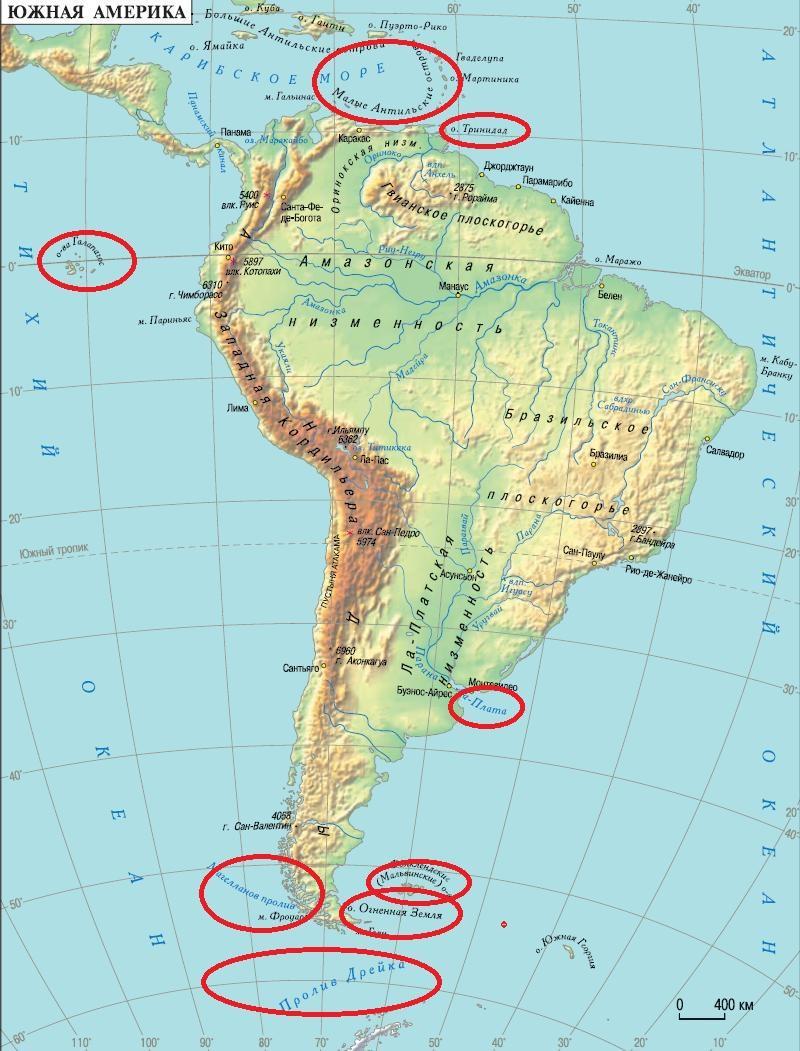 ЗАДАНИЕ: сравните ГП Южной Америки и Африки, сделайте вывод
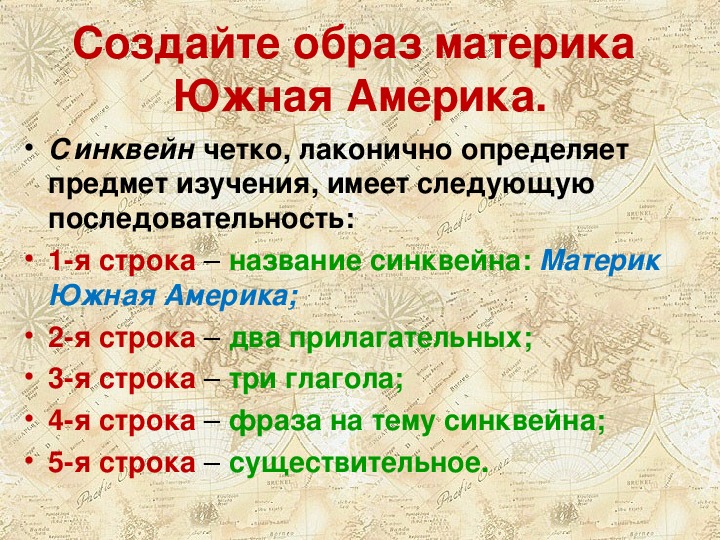 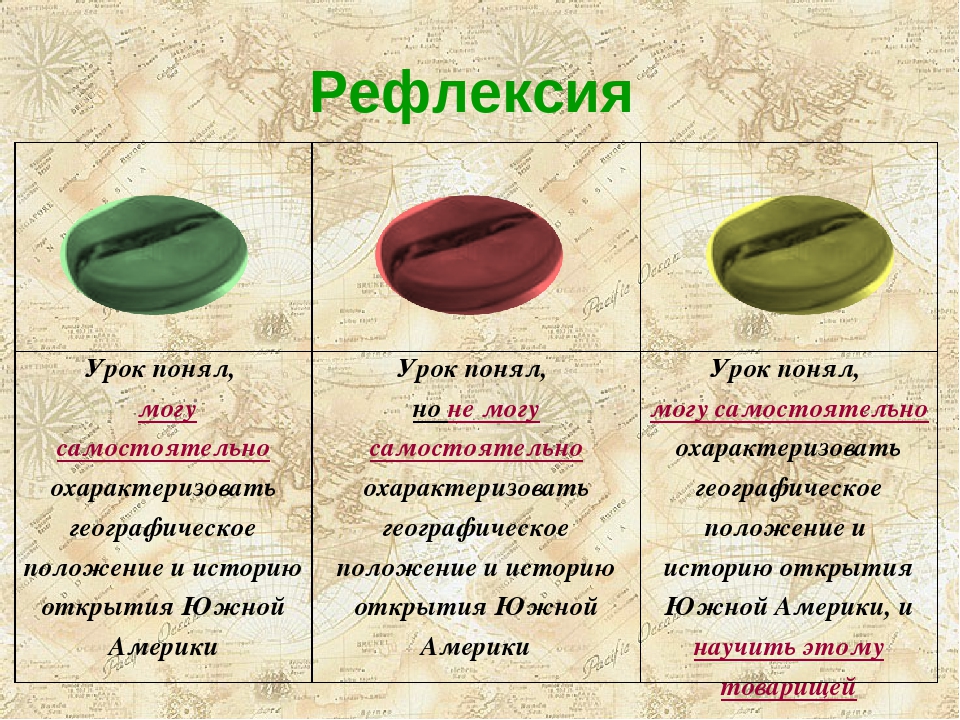 Домашнее задание
География: используя материал учебника и дополнительные источники информации, составьте хронологическую таблицу «Исследование Южной Америки» * & 33 стр.  142 -147
   * работа в контурной карте стр. 6 (задания)
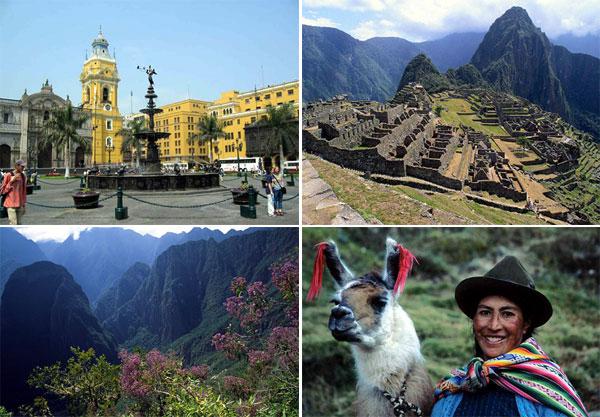 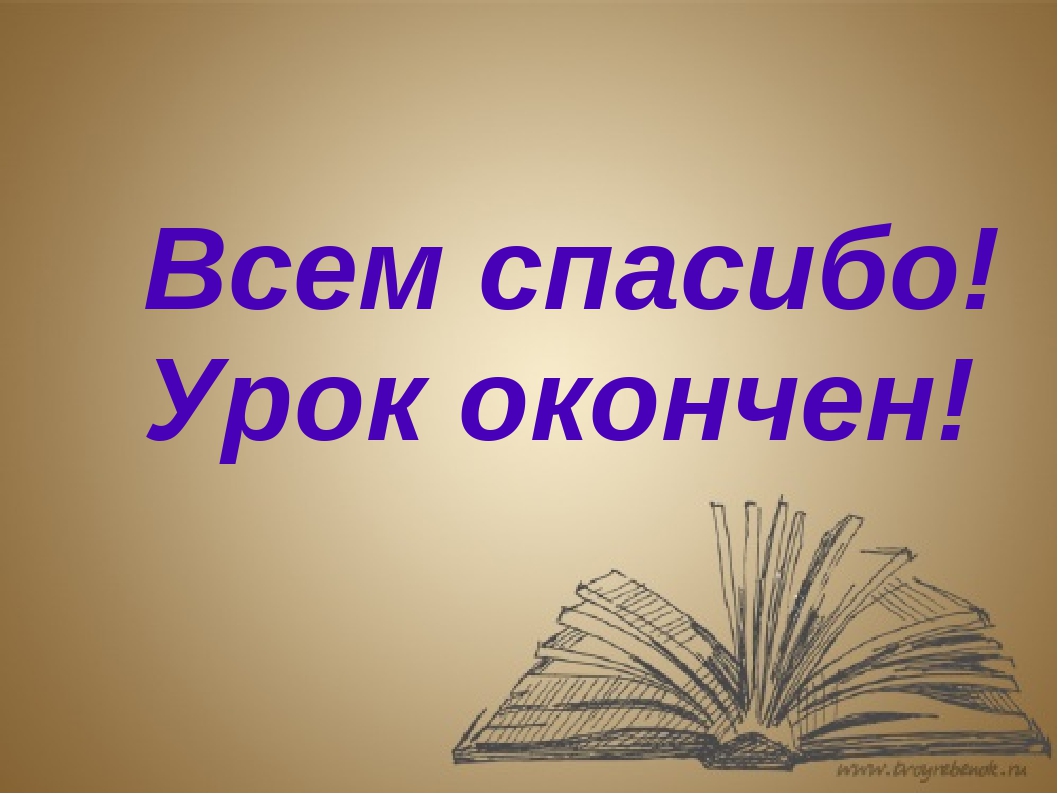